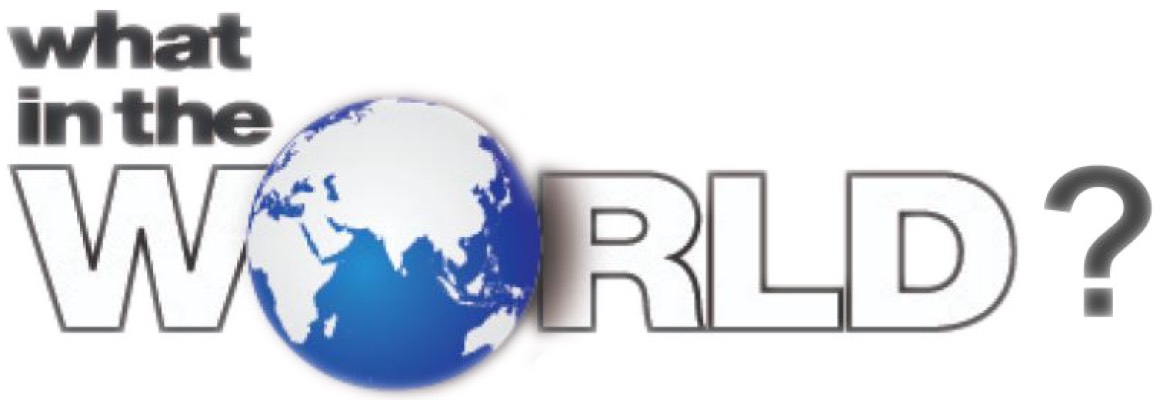 I Kings 18 
Choice
What’s going on?
Background –906 B.C.Division Cultural PressuresIdol Worship CorruptionEconomic fall
Who is Causing Trouble?
17 And it came to pass, when Ahab saw Elijah, that Ahab said unto him, Art thou he that troubleth Israel?
Who is Causing Trouble?
18 And he answered, I have not troubled Israel; but thou, and thy father's house, in that ye have forsaken the commandments of the Lord, and thou hast followed Baalim.
“The moment we stop pointing fingers and honestly examine our selves, this is the moment we will discover truth!”
Its time to make a choice
21 And Elijah came unto all the people, and said, How long halt ye between two opinions? if the Lord be God, follow him: but if Baal, then follow him. And the people answered him not a word.
1. Now is the time to make a choice
Deut. 3019 I call heaven and earth to record this day against you, that I have set before you life and death, blessing and cursing: therefore choose life, that both thou and thy seed may live:
Its time to make a choice
2. Who is this choice for?
3. Indecision is a decision!
4. A Decision to go all in!
A Choice is a Catalyst
21 And Elijah came unto all the people, and said, How long halt ye between two opinions? if the Lord be God, follow him: but if Baal, then follow him. And the people answered him not a word.
A Choice is a catalyst
Deut. 3019 I call heaven and earth to record this day against you, that I have set before you life and death, blessing and cursing: therefore choose life, that both thou and thy seed may live:
A Choice is a catalyst
Bad choices are a catalyst for bad consequences. 
Good choices are a catalyst for good consequences. 
God will accomplish his plans, we get to choose on which side of it we be on!
45 And it came to pass in the mean while, that the heaven was black with clouds and wind, and there was a great rain.